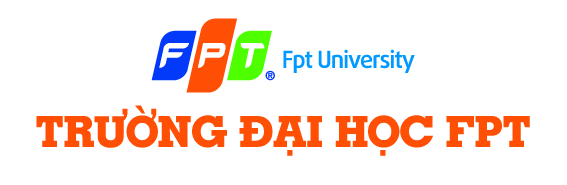 CAPSTONE PROJECT
House Finding Website


by GG-Team

Hanoi, 24th May, 2012
1
Contents:
2
1. Group Introduction
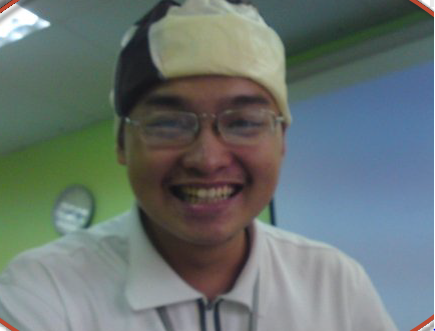 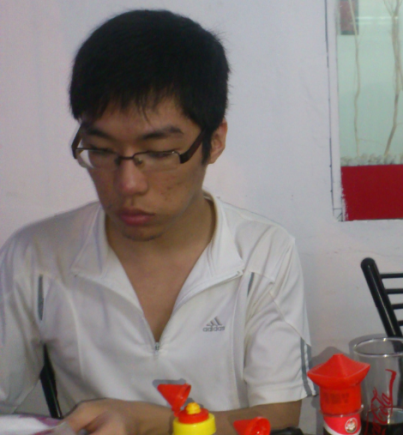 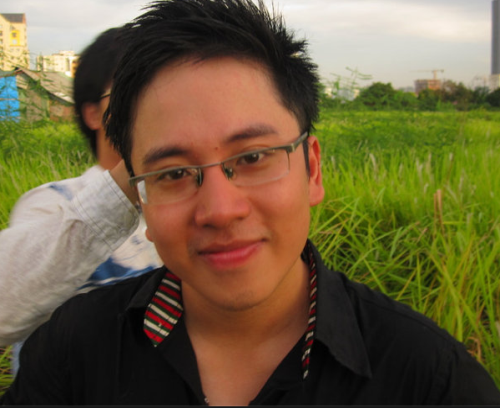 Hoàng Mạnh Tùng
Leader
Nguyễn Tiến Bình
Developer
Phạm Hoài Nam
Developer
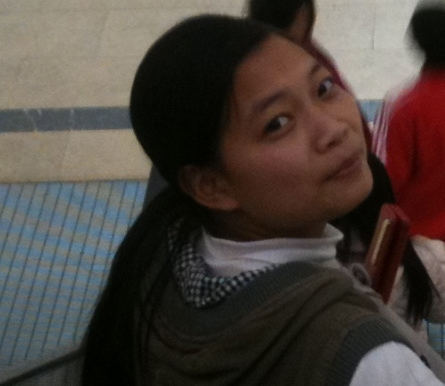 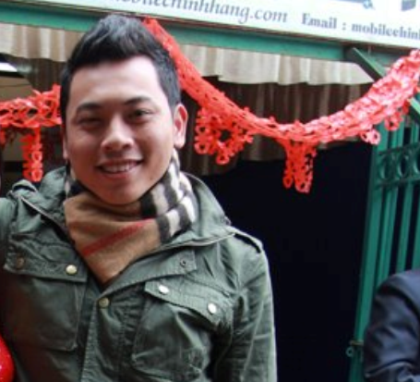 Tạ Thị Bích Hằng
Tester
Lê Thiện Tài
Designer
3
Project Overview
Project name: House Finding Website

Project code: HF1102

Project type: Web application

Duration: May 2012 to August 2012
4
2. Idea
Situation: 
	- Demand to find house
	- Need to announce house or other properties

 Problems:
	- Complicated information
	- Difficult to find desired apartment
5
3. Existing solutions: (1)
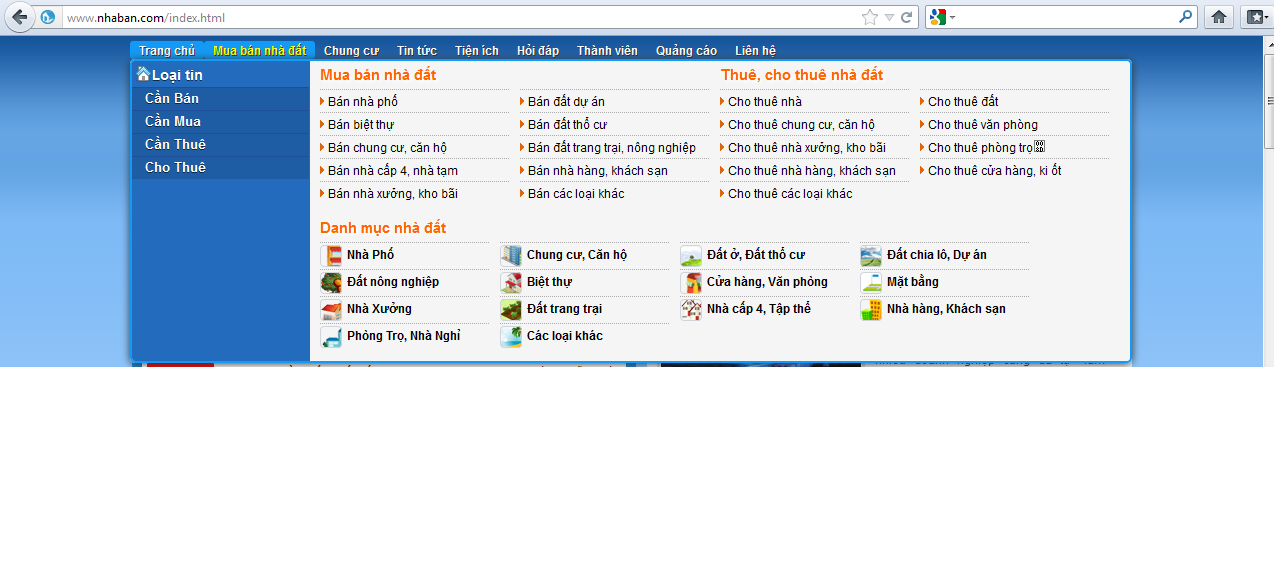 http://www.nhaban.com 

Disadvantage:
Confused with many types of property
6
3. Existing solutions: (2)
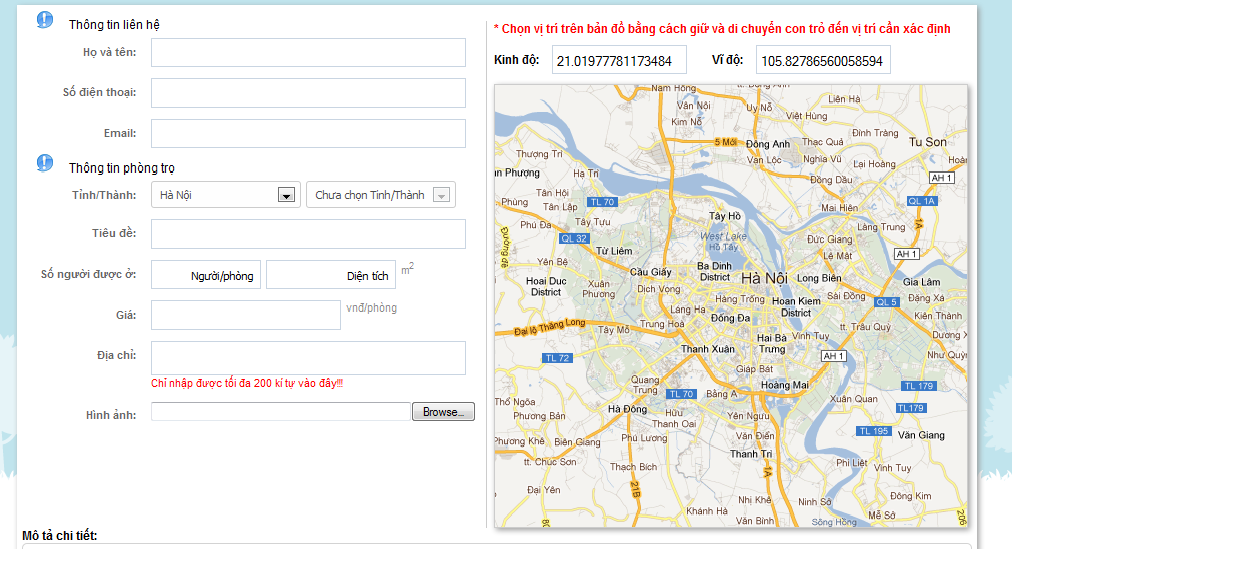 http://xomtrosv.com

Advantage: 
Added map into property information
7
3. Existing solutions: (3)
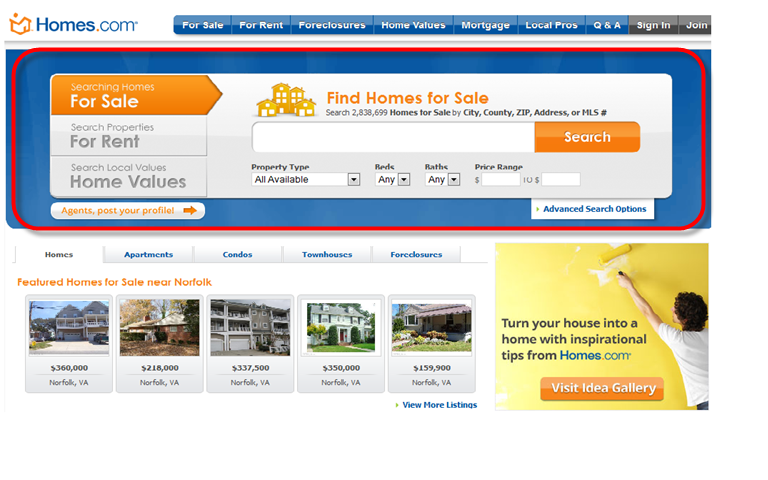 http://www.homes.com

Advantage: 
 Use tab to divide information
8
4. Purposed Solution: (1)
Solve problems of existing solutions

 More functions to help user finds information easily
9
4. Purposed Solution: (2)
Main functions:
 User:
	- Ability to upload content about for sale and for rent department.
	- Search content by RELATED places
	- Easily view content with map in ONE page
 Friendly UI
10
4. Purposed Solution: (3)
Main functions:
Administrators:
	- Easily to manage topics/users in ONE page.
	- Add more information into content of topic
		(Map, Project …)
11
Main Screen:
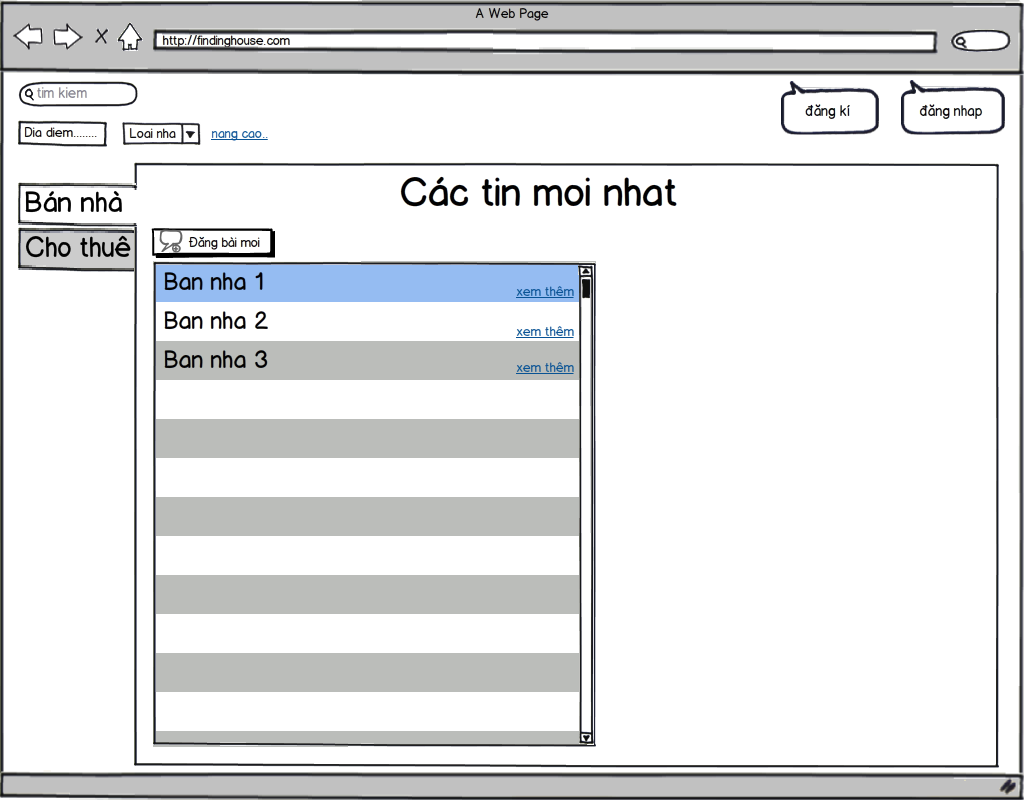 12
View topic:
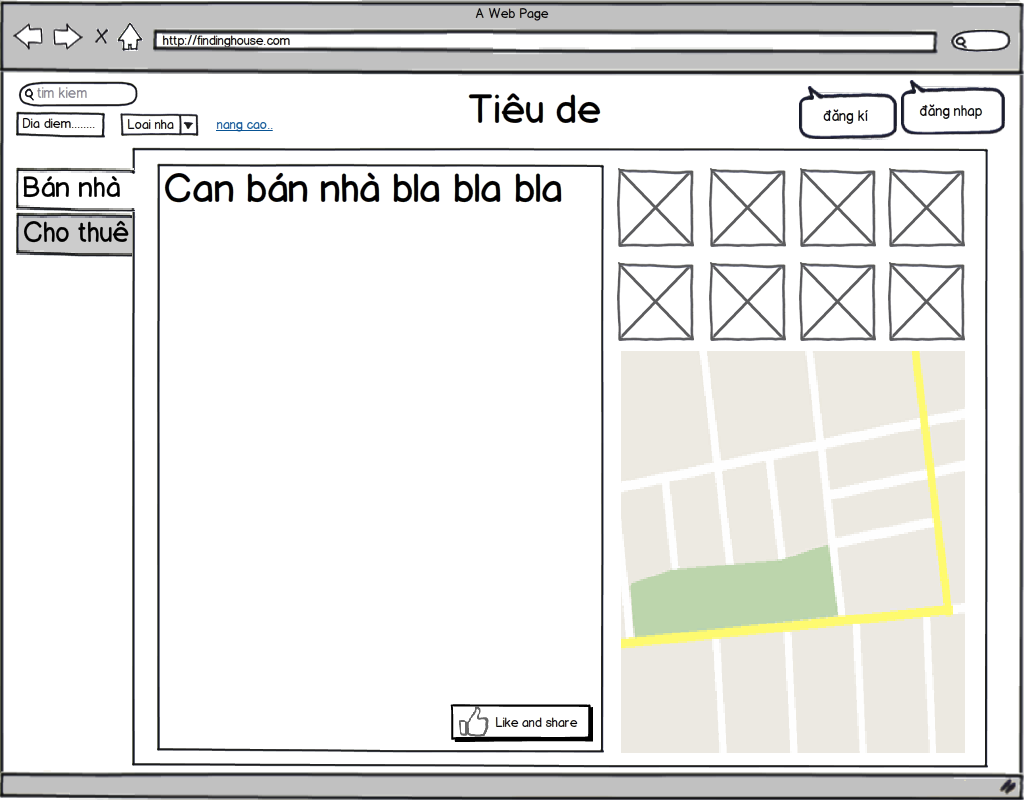 13
Advance search tool
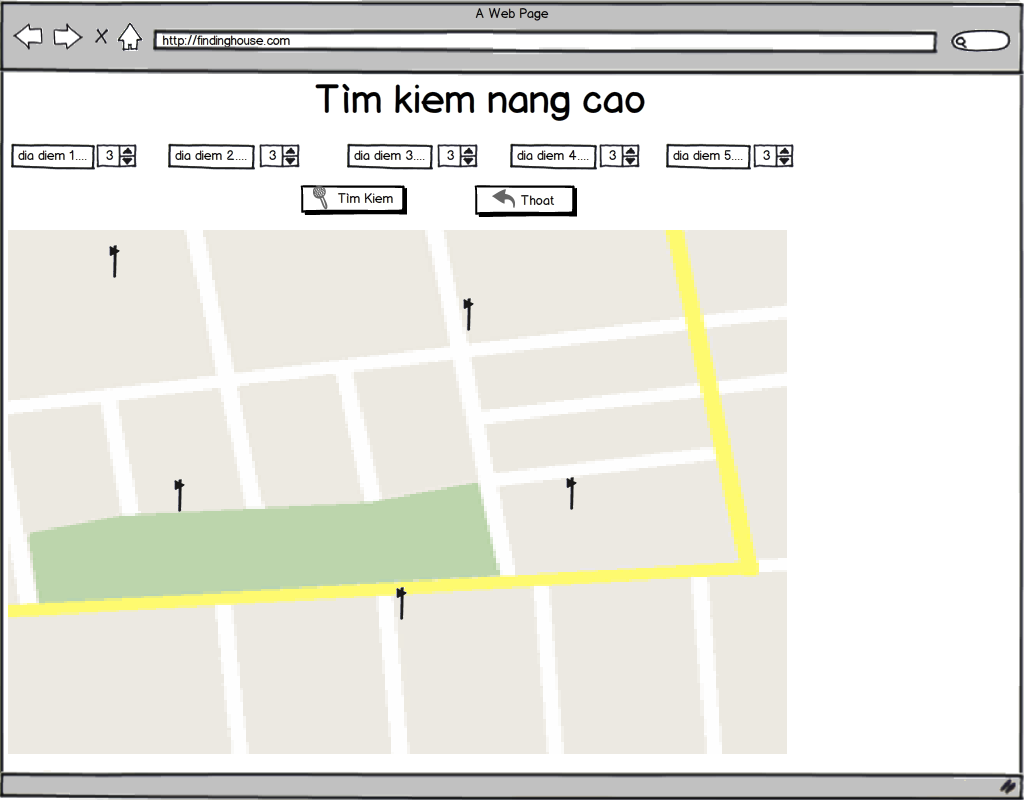 14
Admin
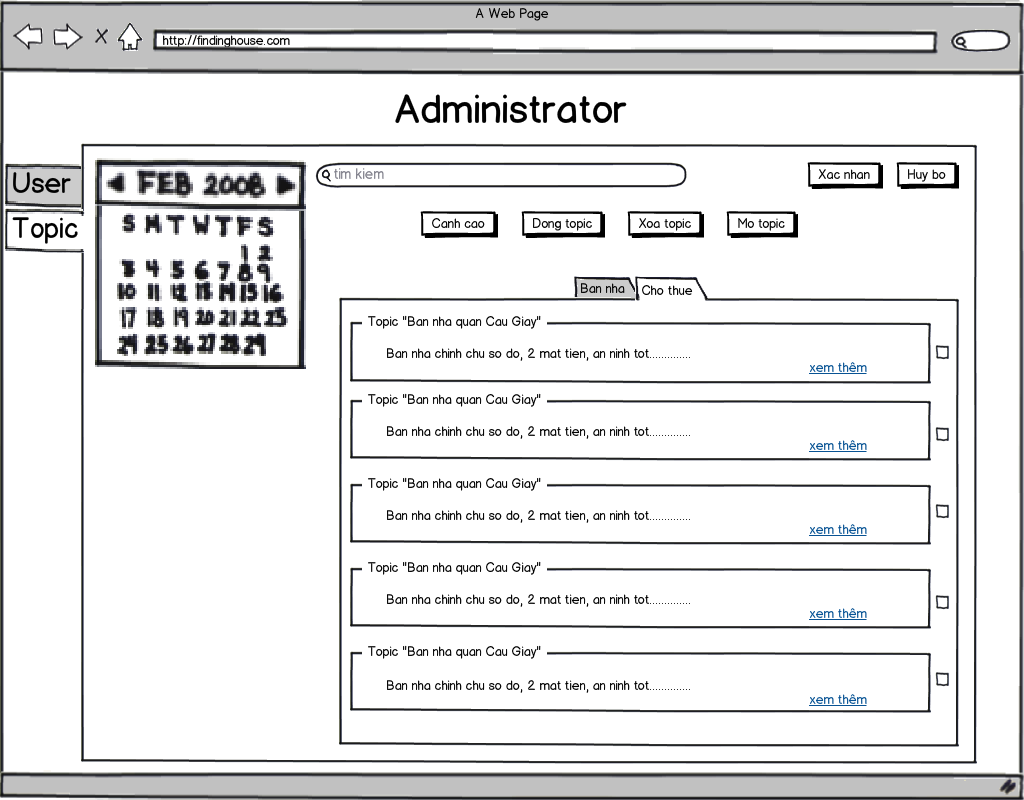 15
Project management:
Methodology: Scrum
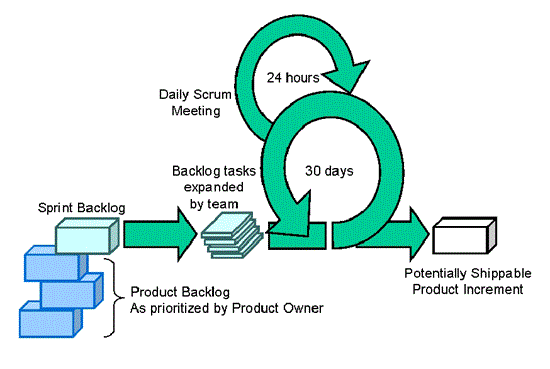 16
Project management:
Project plan:
17
Thank You !
18